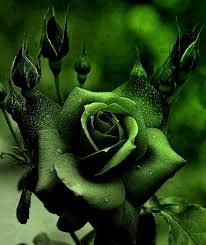 সবাইকে স্বাগতম
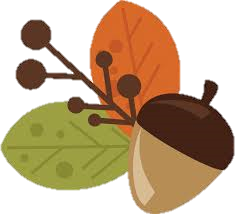 প
চি
রি
তি
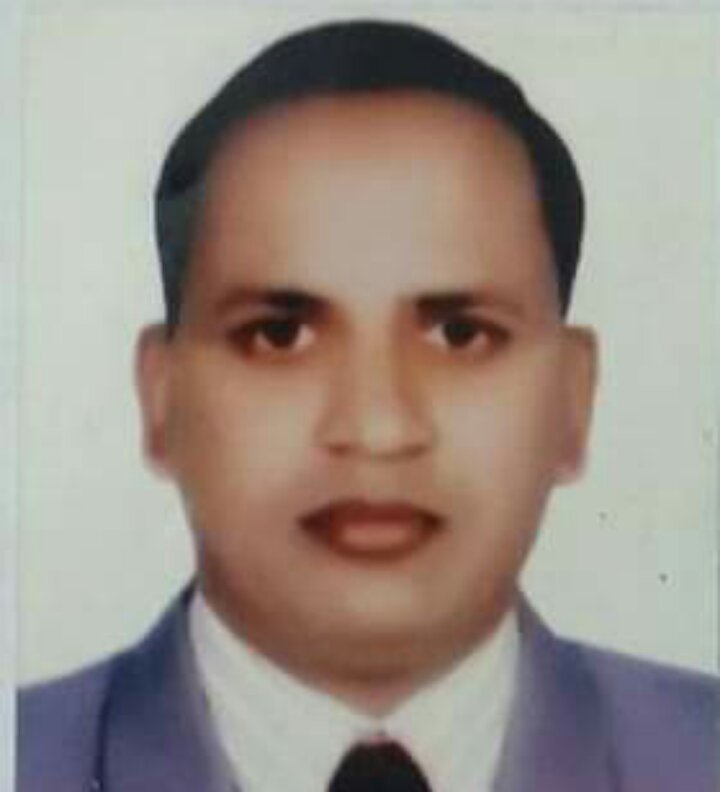 যতীন্দ্র মোহন দাশ
প্রধান শিক্ষক
শান্তিপুর সরকারি প্রাথমিক বিদ্যালয়
সুনামগঞ্জ সদর,সুনামগঞ্জ।
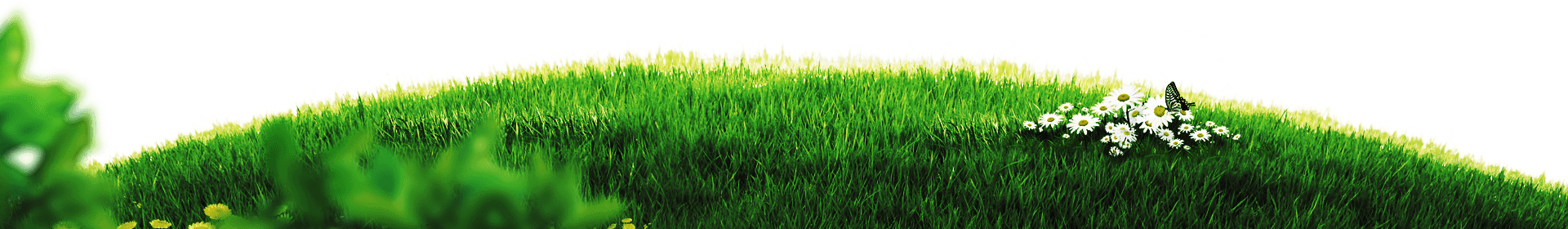 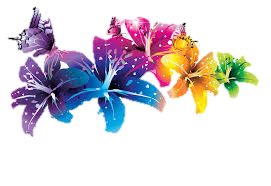 পা
ঠ
চি
প
তি
রি
শ্রেণি: প্রথম
বিষয়: আমার বাংলা বই
পাঠের শিরোনাম: মুক্তিযোদ্ধাদের কথা
পাঠ্যাংশ: আমাদের দেশ …তিনি আমাদের জাতির পিতা।
০১.০৮.২০২১ খ্রী.
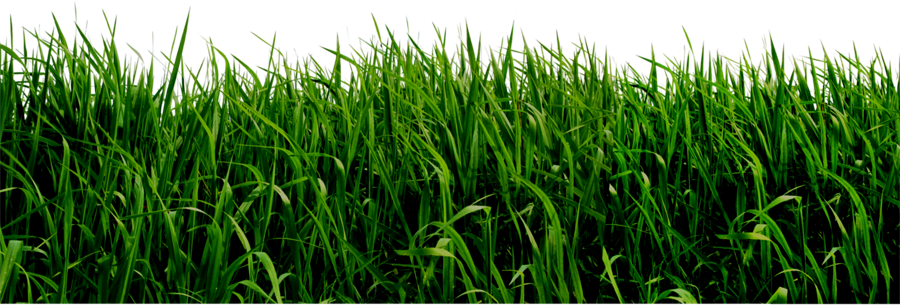 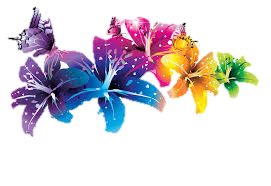 শিখনফল:
এই পাঠ শেষে শিক্ষার্থীরা………
শোনা: ২.২.১ গল্পকথা শুনে বুঝতে পারবে।
বলা: ৪.১.১ সহজ বিষয়ে অনুভূতি ব্যক্ত করতে পারবে।
পড়া: ২.৪.১ গল্পকথা পড়তে পারবে।
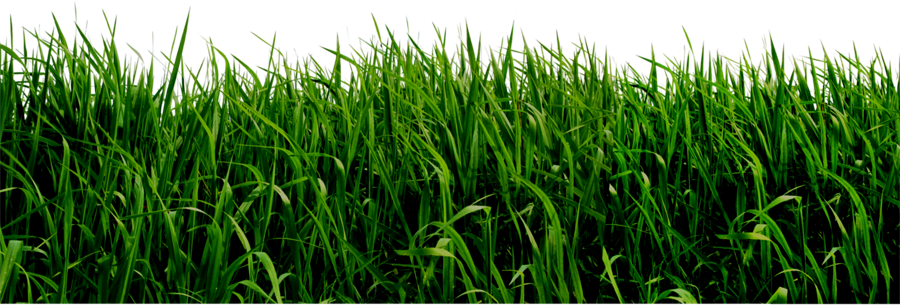 এসো আমরা একটি ভিডিও দেখি:
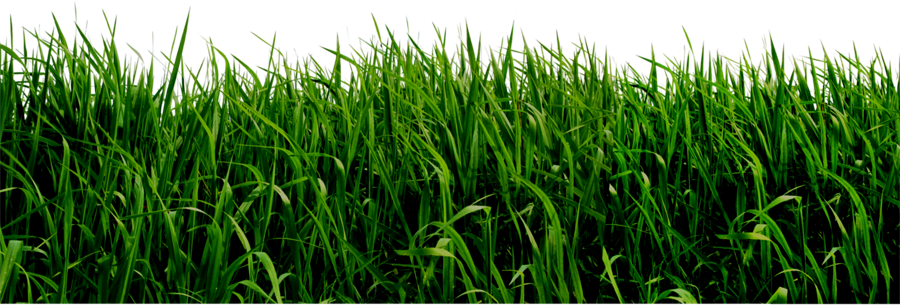 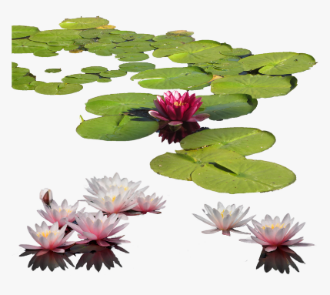 এগুলি কোন দেশের জাতীয় পতাকা?
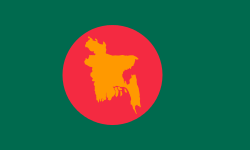 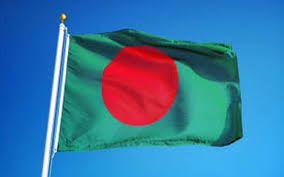 বাংলাদেশের
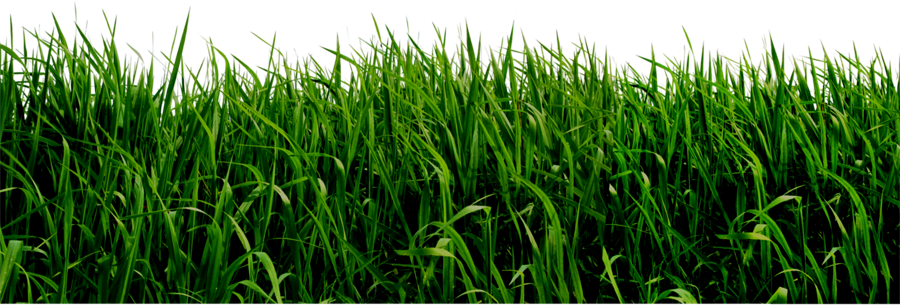 এসো আমরা কিছু ছবি দেখি:
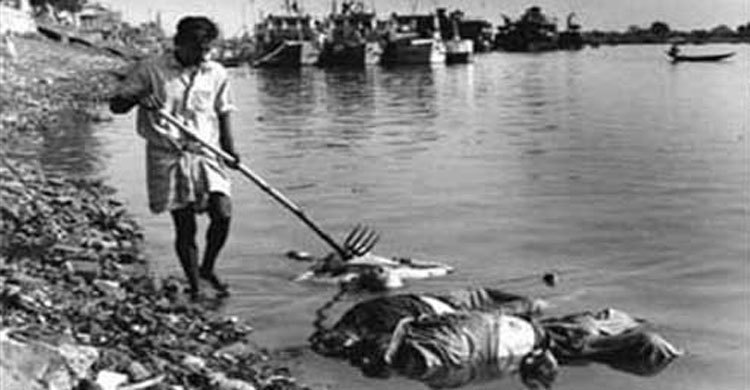 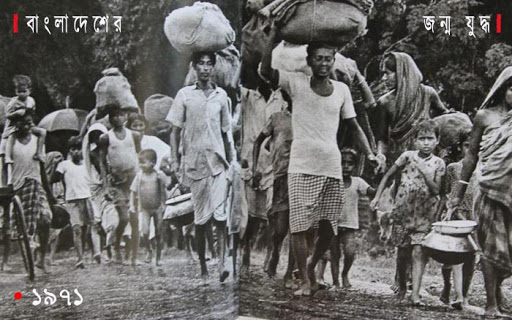 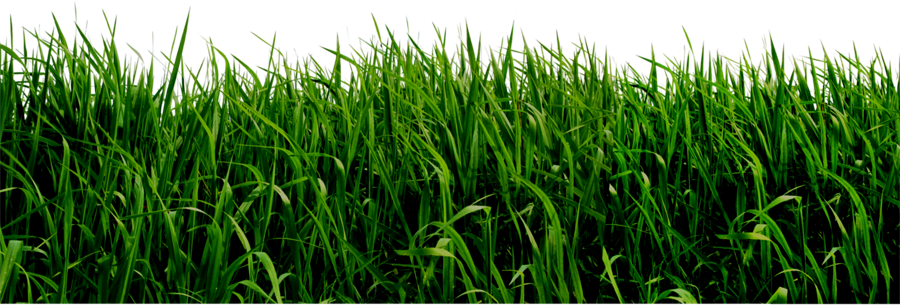 এসো আমরা কিছু ছবি দেখি:
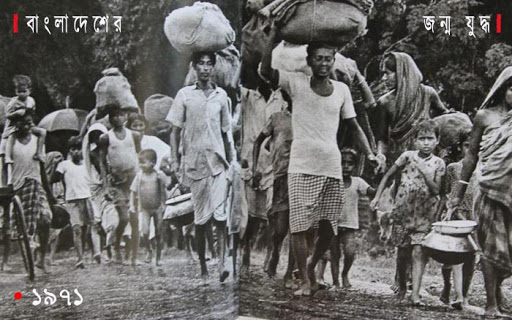 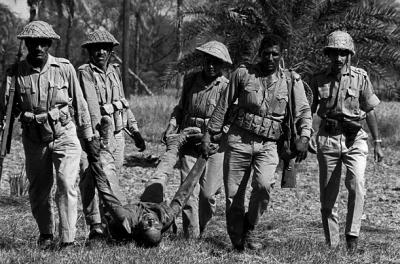 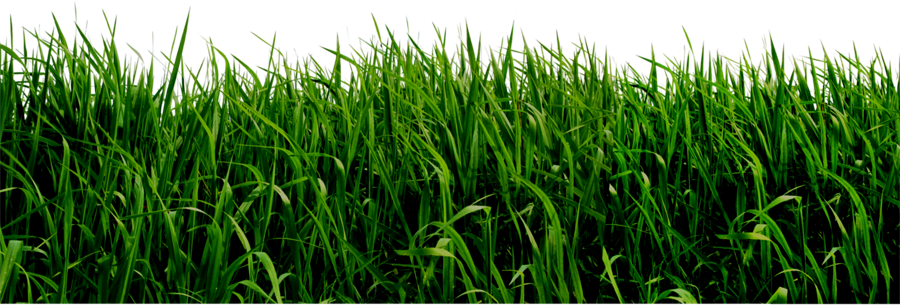 এসো আমরা কিছু ছবি দেখি:
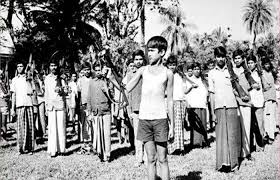 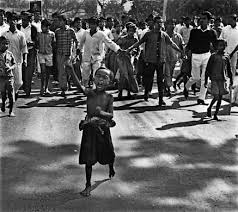 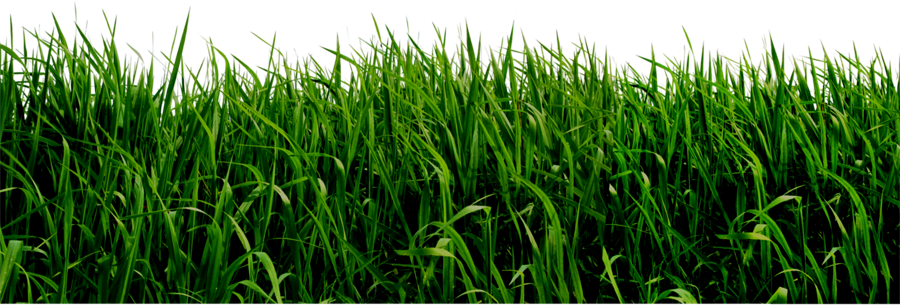 এসো আমরা কিছু ছবি দেখি:
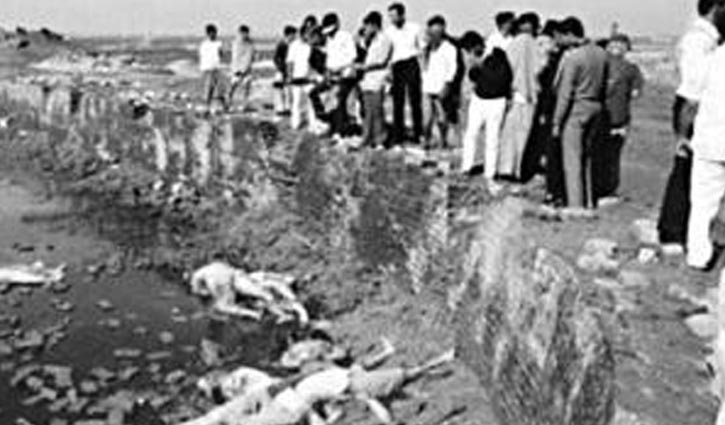 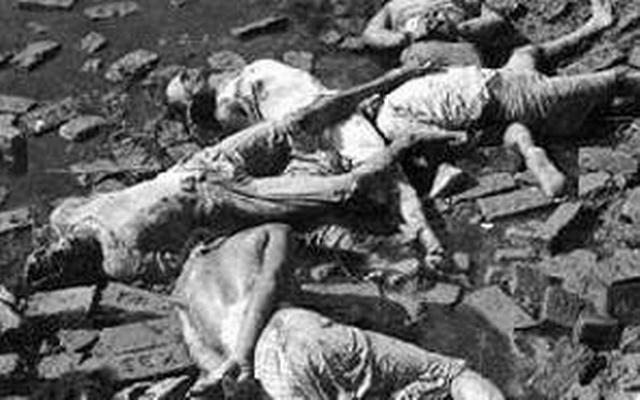 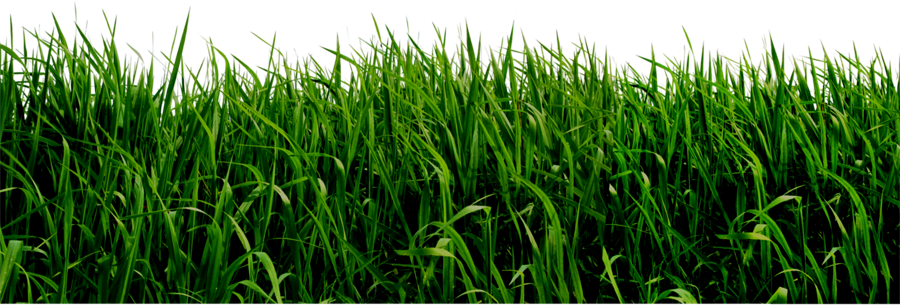 এসো আমরা কিছু ছবি দেখি:
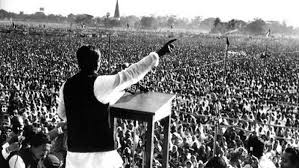 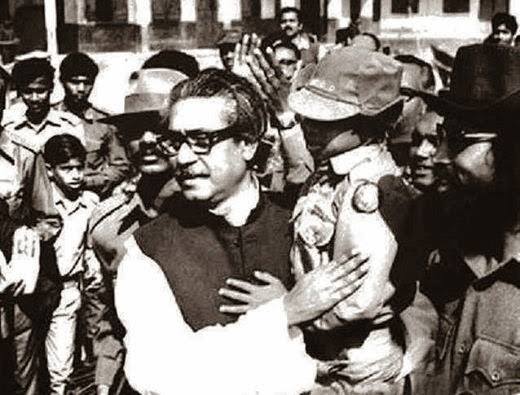 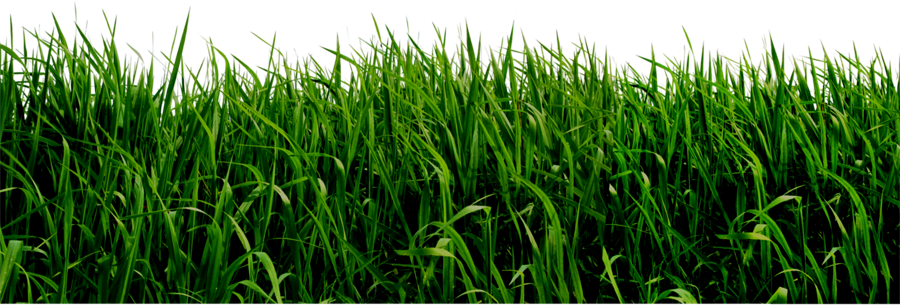 এসো আমরা কিছু ছবি দেখি:
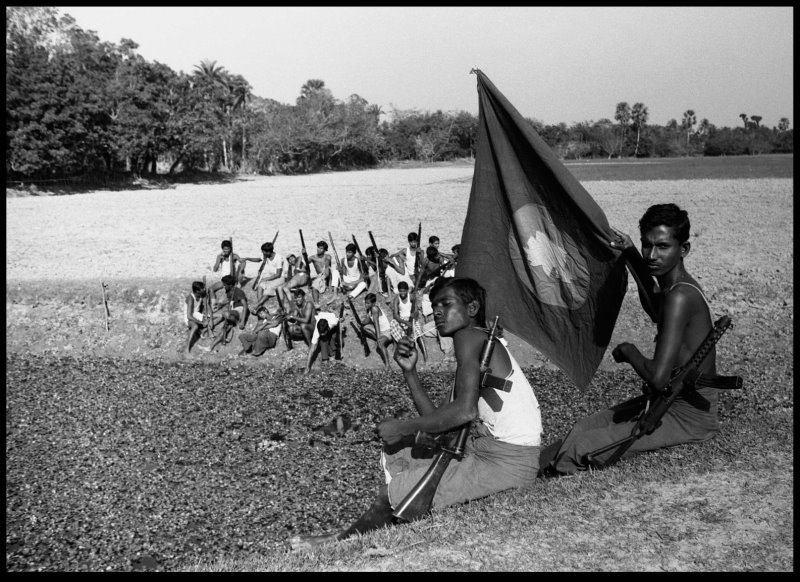 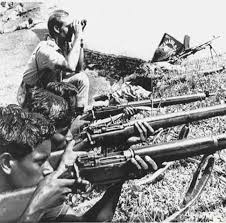 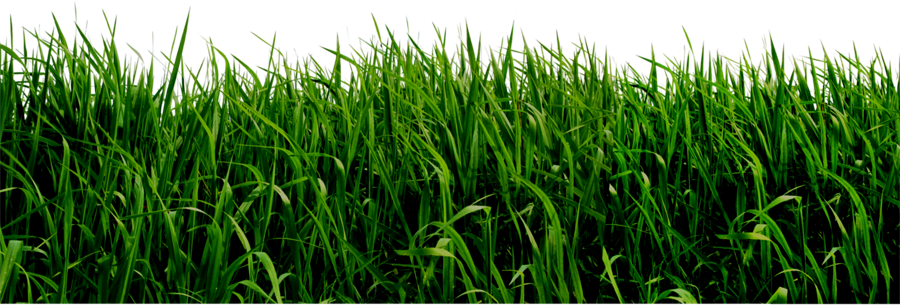 এসো আমরা কিছু ছবি দেখি:
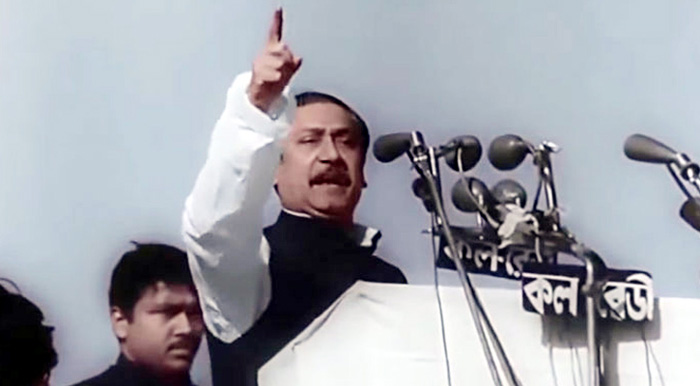 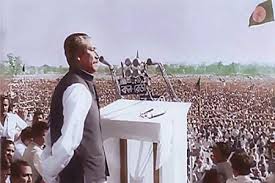 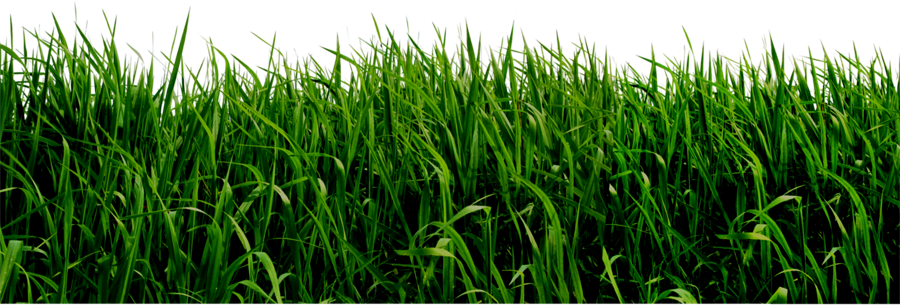 এসো আমরা কিছু ছবি দেখি:
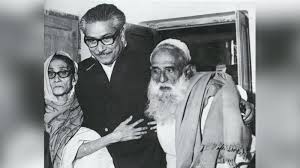 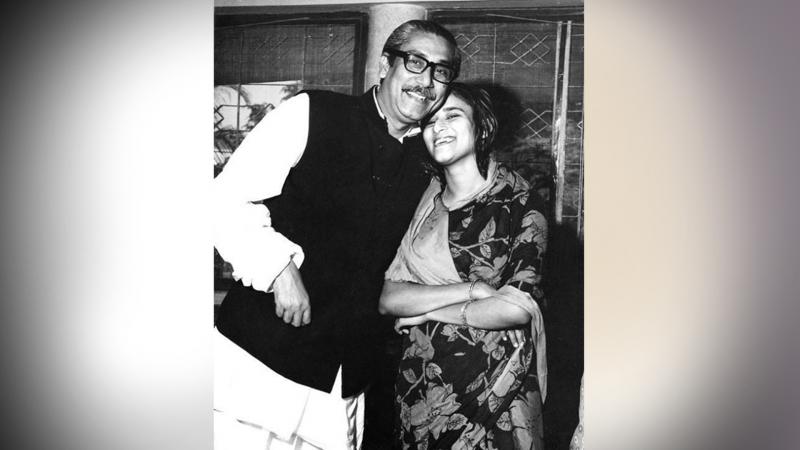 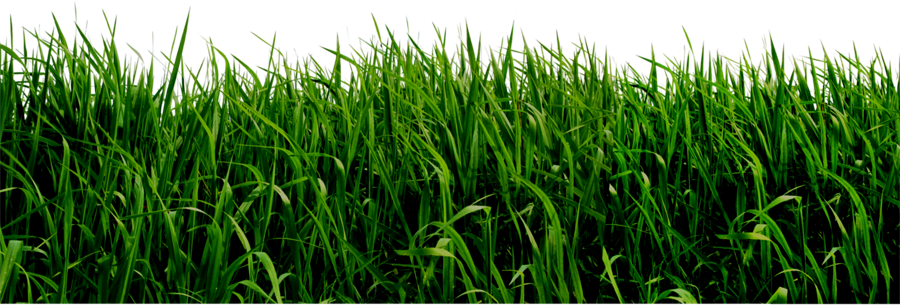 এসো আমরা কিছু ছবি দেখি:
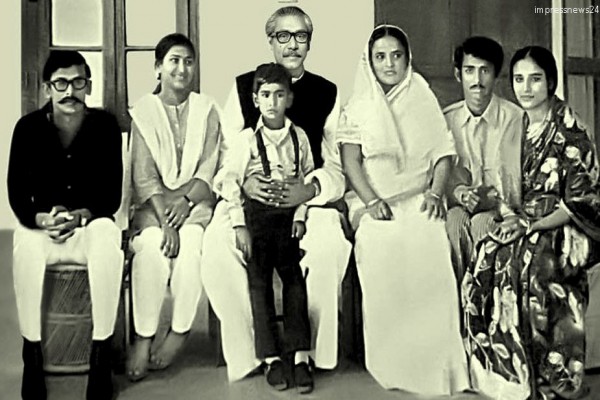 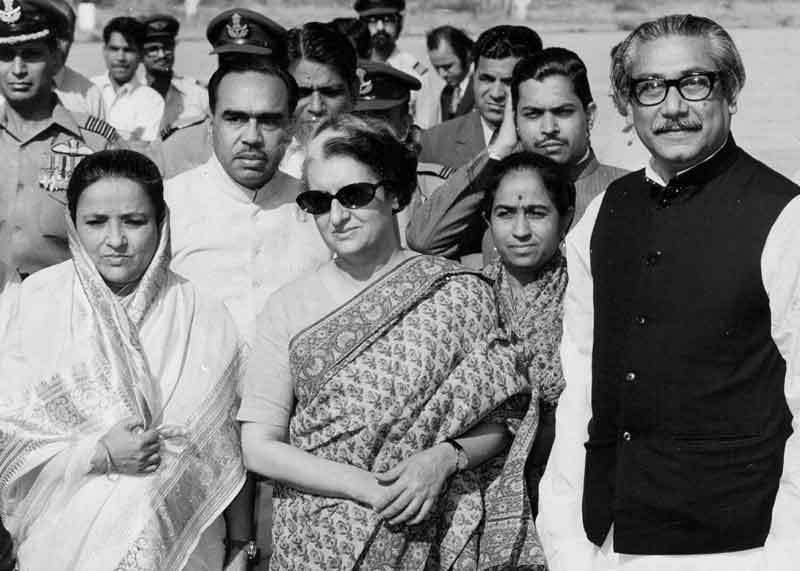 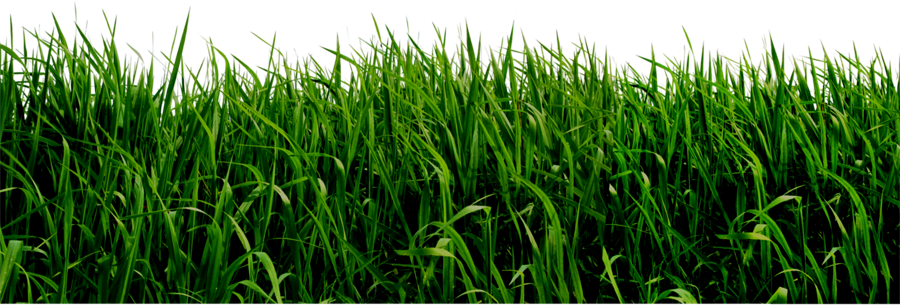 এসো আমরা কিছু ছবি দেখি:
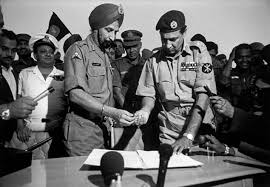 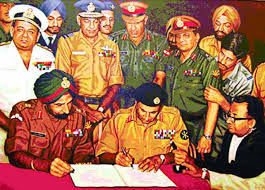 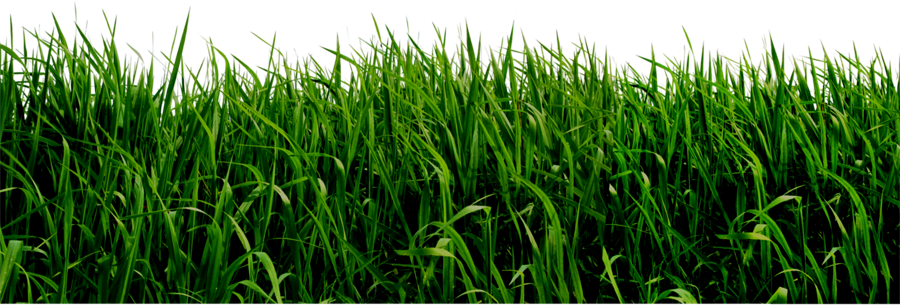 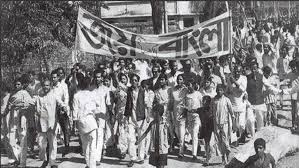 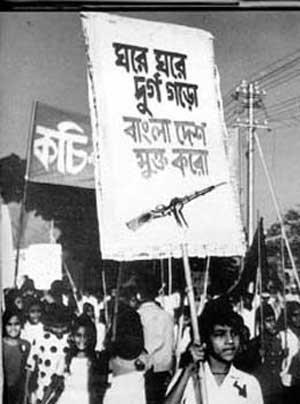 ছবিগুলোতে তোমরা কি দেখছো?
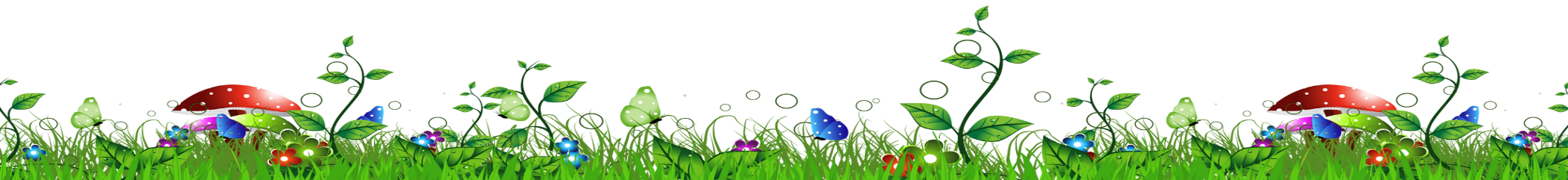 আমাদের আজকের পাঠ
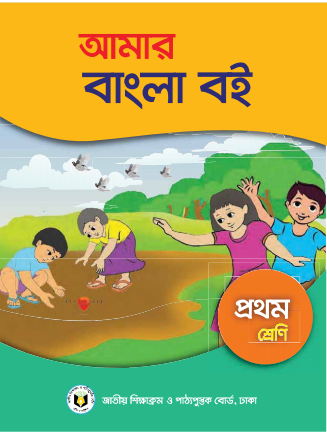 মুক্তিযোদ্ধাদের কথা
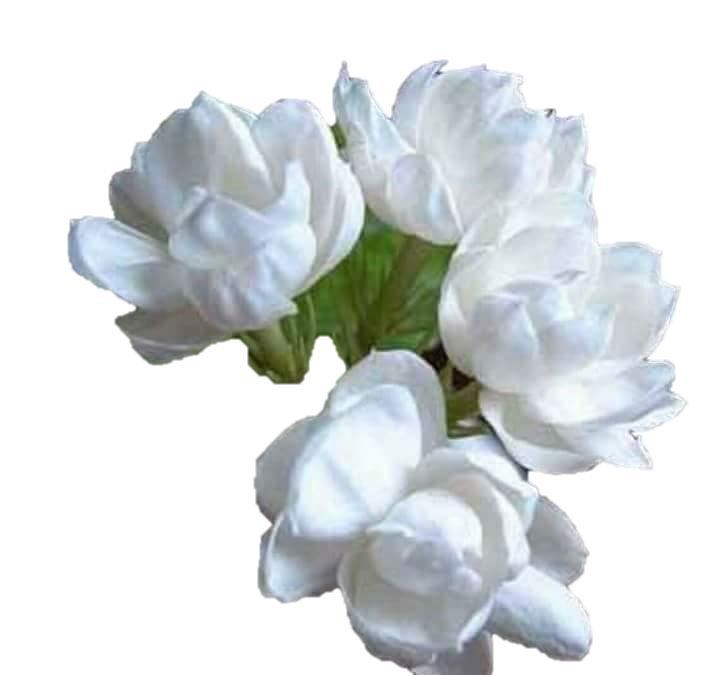 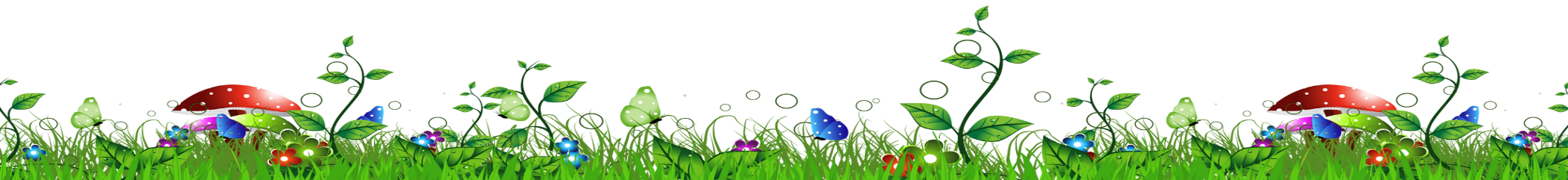 শিক্ষকের আদর্শ পাঠ
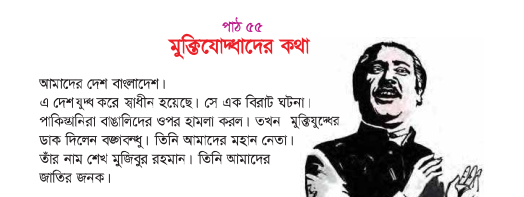 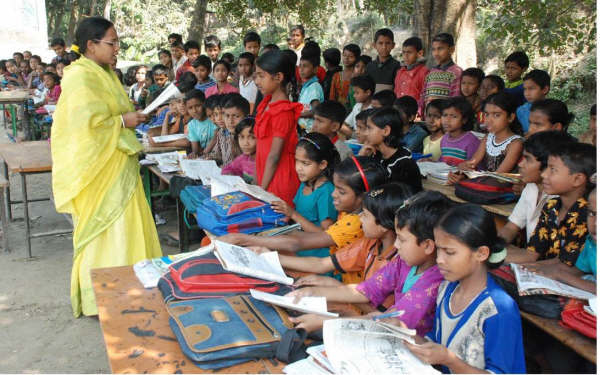 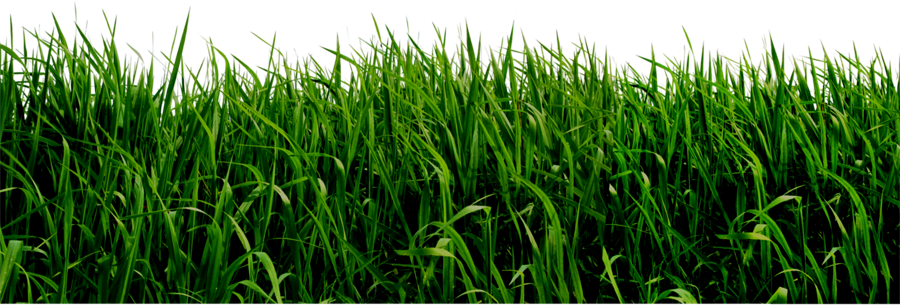 শিক্ষার্থীর সরব পাঠ
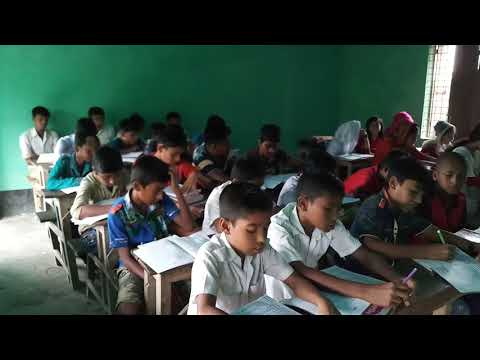 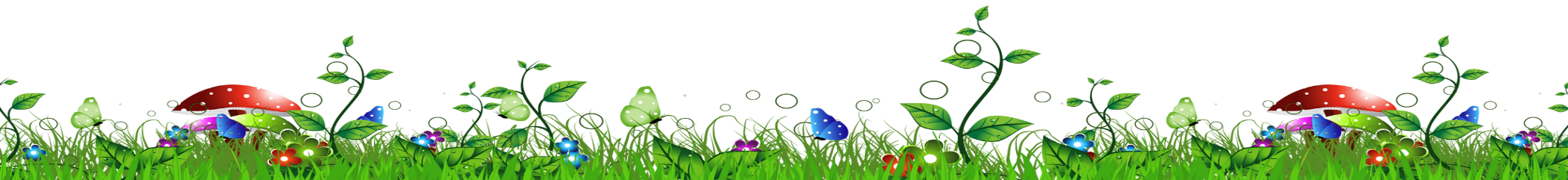 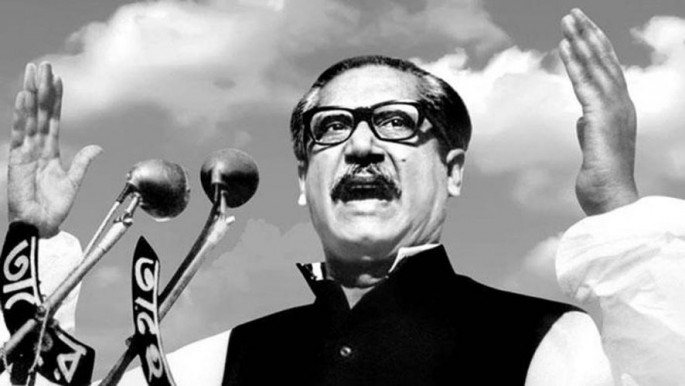 কে স্বাধীনতার ডাক দেন?
জাতির জনক বঙ্গবন্ধু শেখ মুজিবুর রহমান
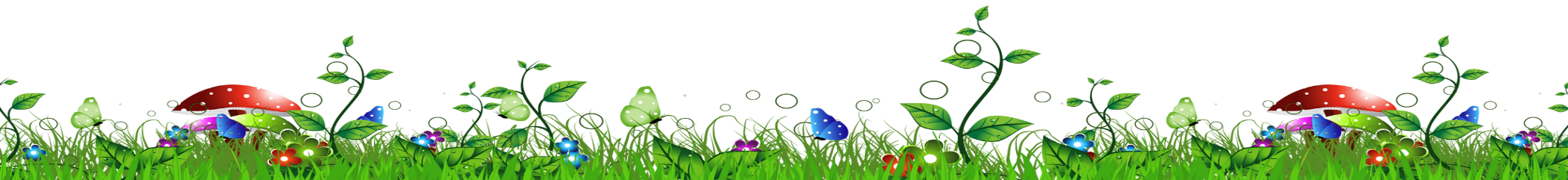 মূল্যায়ণ
ছবিগুলোতে আমরা কাকে দেখলাম?
জাতির জনক বঙ্গবন্ধু শেখ মুজিবুর রহমান
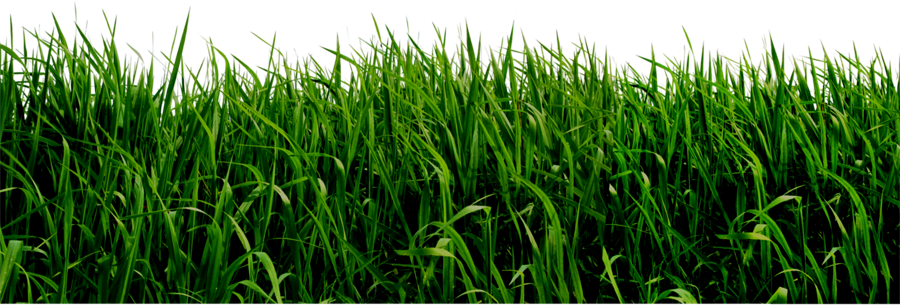 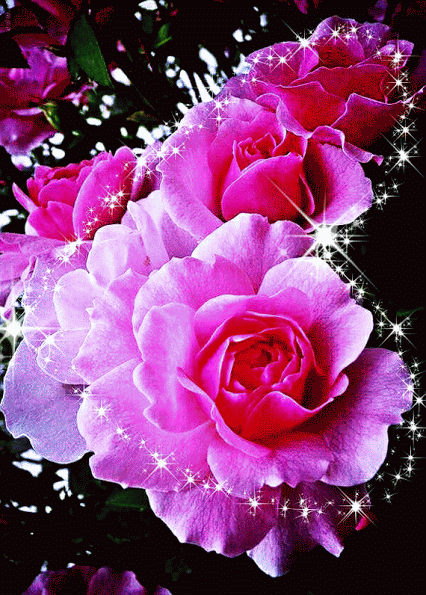 সবাইকে ধন্যবাদ